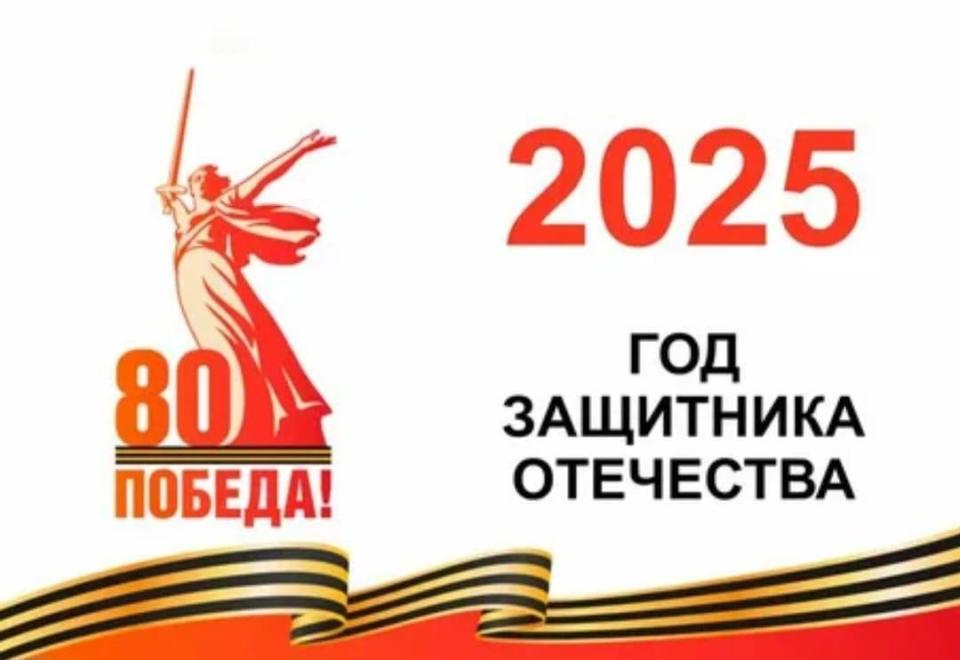 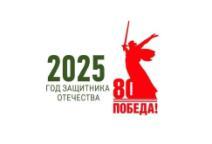 " Наша армия сильна- охраняет мир она!"
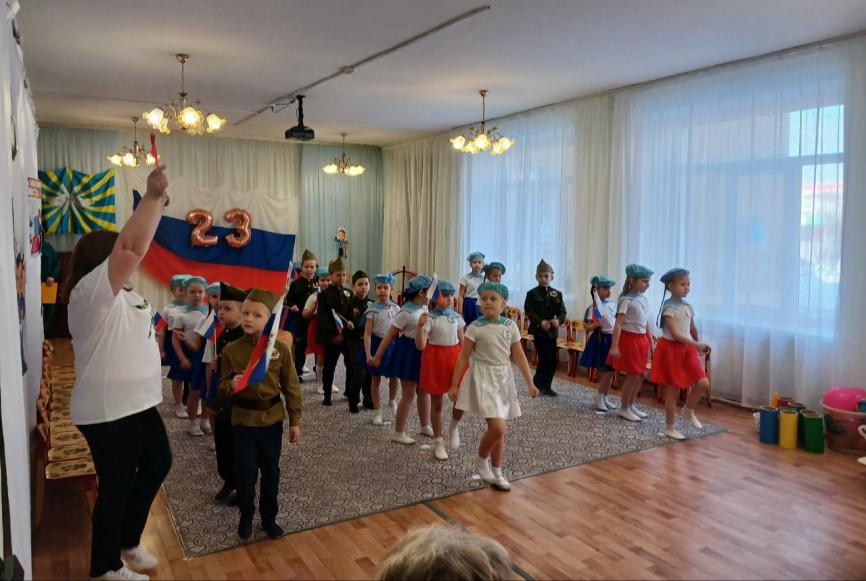 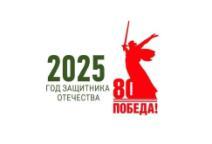 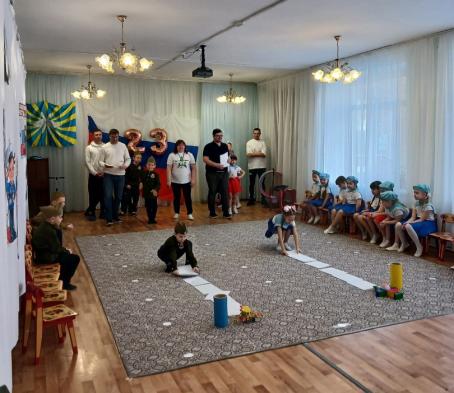 «Доставь донесение»
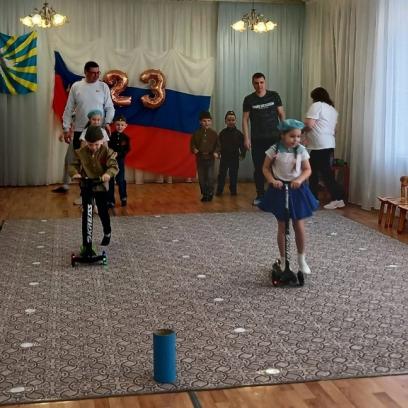 «Взлетная полоса»»
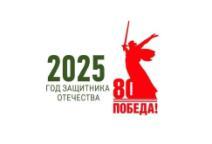 «Авиаконструкторы с папами»
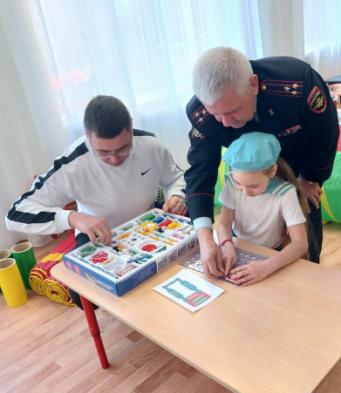 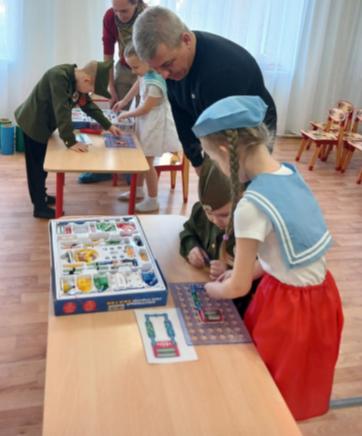 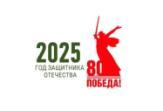 «Переправа»
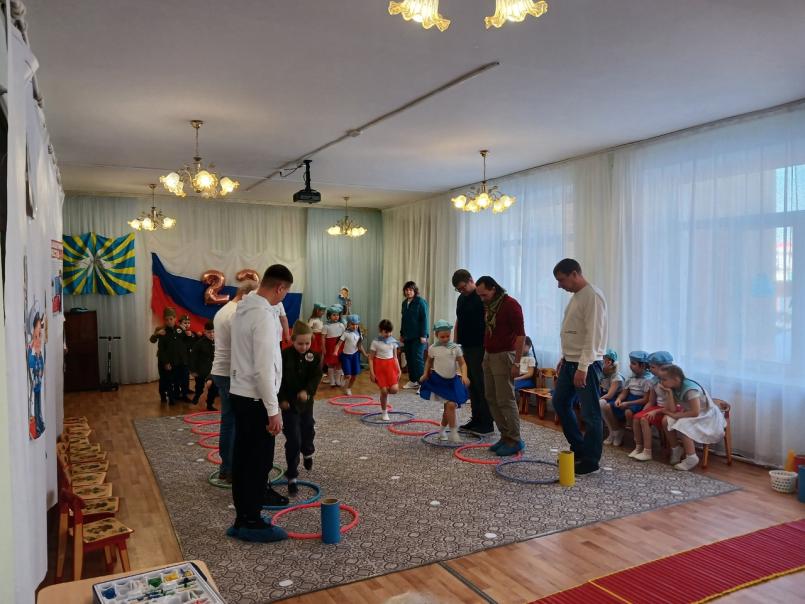 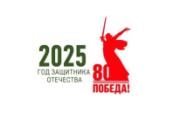 «Запасись боеприпасами»
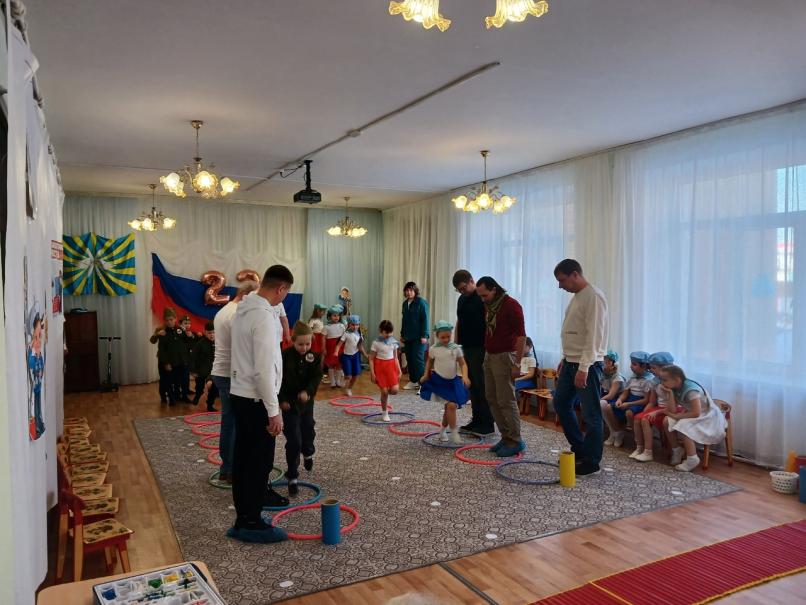 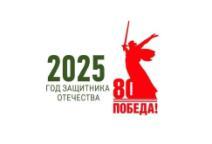 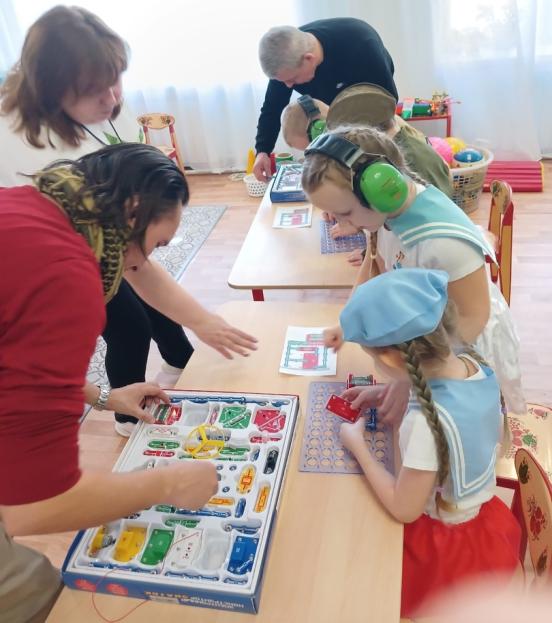 «Знатоки»  Сигнал SOS
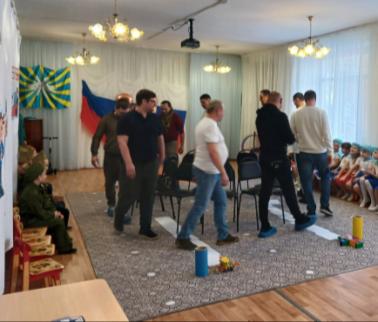 «Парашютисты»
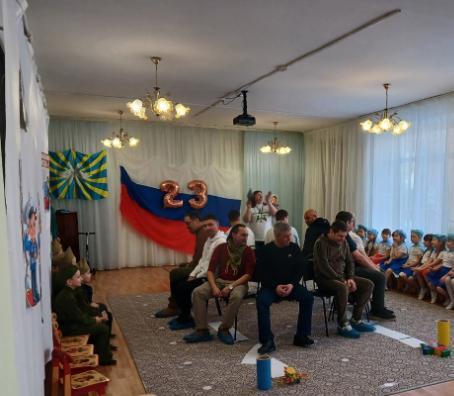